Процентыурок математики в 5 классе
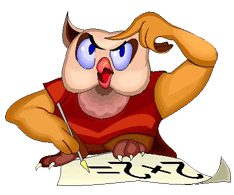 Тема урока: Проценты
Учитель: Алыбай М. Б.
Цели урока: 
Образовательные:
обобщить знания по теме «Проценты». Закрепить умение находить % от числа, числа по его %, а также вычислять  процентное отношение двух чисел.
Воспитательные:
Воспитывать аккуратность, формировать навыки самостоятельной работы и самопроверки.
Развивающие
Работать над совершенствованием математически грамотной речи; повышать эмоциональный настрой учащихся путем привлечения наглядности и технических средств обучения.
Структура урока – фронтальная работа с использованием презентации, индивидуальная работа.
Оборудование: ПК, мультимедийный проектор.
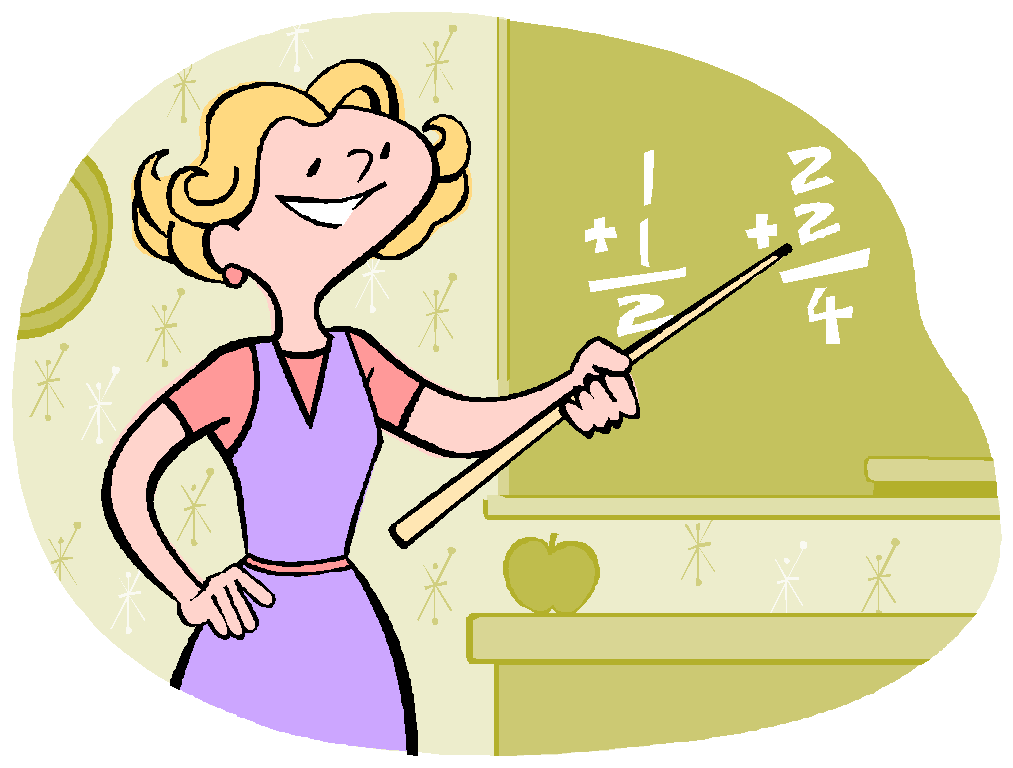 ЦЕЛЬ УРОКА:    обобщить знания по теме «Проценты». Закрепить умение находить % от числа, числа по его %, а также вычислять  процентное отношение двух чисел.
Ну-ка проверь, дружок,
Ты готов начать урок?
Все ль на месте,
Все ль в порядке-
Ручка, книжка и тетрадка?
Все ли правильно сидят?
Все ль внимательно глядят?
И удача пусть ждет вас.
За работу, в добрый час!
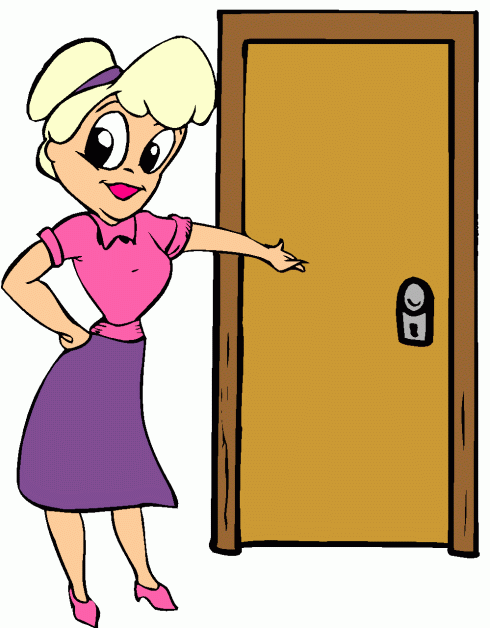 Чтобы узнать тему урока, правильно выполните вычисления и впишите в таблицу буквы, соответствующие найденным ответам. 
Р)7 : 2 =					
Н)1 : 4 =
Е)6,4 : 4 =				
П)3 : 2 =
Т)4,3 : 43 =				
О)80 : 100 =
Ц)0,2 ∙ 2 – 0,2∙0,2 =
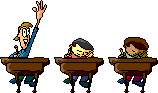 Ответ. ПРОЦЕНТ
Тема сегодняшнего урока – «Проценты». 

Где в повседневной жизни встречаются проценты? 



Откуда же появился процент?
Заглянем в картотеку 
доктора Айболита.
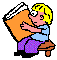 Вспомните :
правило умножения десятичной дроби на 100;
правило деления десятичной дроби на 100;

1) Сколько килограммов в одном центнере? Какую часть центнера составляет 1 кг?
2) Сколько сантиметров в одном метре? Какую часть метра составляет 1 см?
3) Сколько ар в одном гектаре? Какую часть гектара составляет 1 а?
1 ц=100 кг;          
 1 м=100 см;	   
 1 га = 100 а;
1 кг = 1/100ц =  0,01 ц
1см = 1/100м = 0,01 м 
1 а = 1/100га = 0,01 га
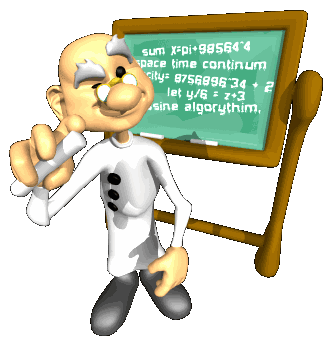 Единицы измерения величин связаны с одной  сотой частью.
Сотая часть любой величины принято называть процентом.
Слово «процент» происходит от латинского «центи» (по-французски «санти»), указывающего на уменьшение единицы измерения  в 100 раз. 
    5 процентов – 5 %
1% = 1/100 = 0,01
Выводы: 
1 кг – 1% центнера;
1 см – 1 % метра;
1 а – 1 % га.
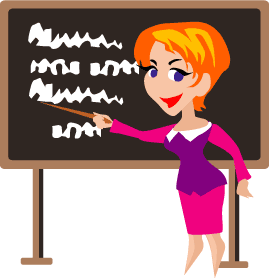 Заполните пропуски
0,01 = 1/100 = 1%

 …= 	1/4   = 25%

 0,5 = … = 50%

 …=  75/100 = 75%

 1 =. ..%
задача
«Здоровье человека лишь на 2/25 зависит от медицинской помощи, на 3/20- от генетических факторов,                              на 1/5- от экологии,                                            и более чем на 1/2- от                                    образа жизни».
Восстановите в этой                                     народной мудрости                                               проценты,                                            выраженные дробями.
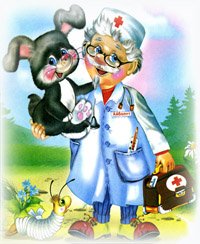 Ответ: 8%, 15%, 20%, 50%.
С чем у вас ассоциируются слова «здоровый образ жизни»?
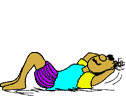 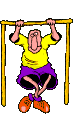 физкультминутка
Дружно с вами мы считали, 
   о процентах рассуждали,
А теперь мы дружно встали, свои косточки размяли.
На счет раз кулак сожмем, на счет два в локтях сожмем.
На счет три — прижмем к плечам, на 4 — к небесам
Хорошо прогнулись, и друг другу улыбнулись
Про пятерку не забудем — добрыми всегда мы будем.
На счет шесть прошу всех сесть.
Числа, я, и вы, друзья, вместе дружная 7-я.
Что необходимо соблюдать, чтобы быть здоровым?
Запишите проценты в виде десятичной дроби и сопоставьте ответам буквы
1) 6%;                                          и) 0,06
2) 4 %                                          м) 0,04
3)160%                                         р) 1,6
4) 600%                                        ж) 6
5) 40%                                          е) 0,4
Ответ. РЕЖИМ
Справка от доктора Айболита:
Режим дня — это динамическая система распределения нагрузки и отдыха,
                 которая обеспечивает 
сохранение сил и энергии 
для нормальной
 жизнедеятельности 
организма.
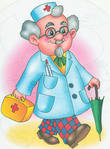 Продолжите ряд и расположите количество процентов в порядке возрастания. В ответе вы узнаете важное составляющее здоровья человека:
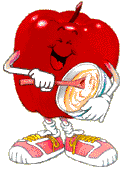 0,01=1/100=…     П
0,1 = …=…           И
1/2 = 0,5 = …      Н
3/4 = …=…          И
0,25 = … = …       А
0,2 = …=…           Т
1,5 = …=…           Е

 Ответ: ПИТАНИЕ. 

Проверьте себя – максимум 7 баллов.
    Справка от доктора Айболита:
    Пища – это источник энергии для человека. Надо жить в гармонии с собой и окружающими вас продуктами.
Самостоятельная работа
Подобрав к ответу букву, вы узнаете верного спутника здоровья.
 
1) Процент – это:
 	к) тысячная часть числа; 	
     с) сотая часть числа;
     в) десятая часть числа.
2) 8% - это:
	п) 0,08;
	г) 0,8;	  
	в) 0,008;	
	м) 0,0008.
3) 0,269 – это:
    	р) 269%;	
	н) 2,69%;      
	о) 26,9% ;	 
	г) 0,269%;
4) 25% класса – это:
	и) половина учеников класса;      
 	р) четверть учеников класса; 
    	в) пятая часть класса;                   
	з) двадцать пятая часть класса;
5) 2/5 в процентах – это:
    т) 40%;
    к) 0,4%;
    а) 4 %;
    о) 0,04%.
Ответ : спорт
По утрам ты закаляйся,
Водой холодной обливайся.
Будешь ты всегда здоров.
Тут не нужно лишних слов.
Оцените себя – максимум 5 баллов.
Поставьте себе оценку за урок!
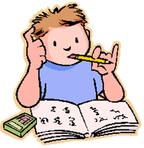 рефлексия
Всё было              Кое-что               Многое 
    понятно              вызвало              не понял
                           затруднения
Домашнее задание
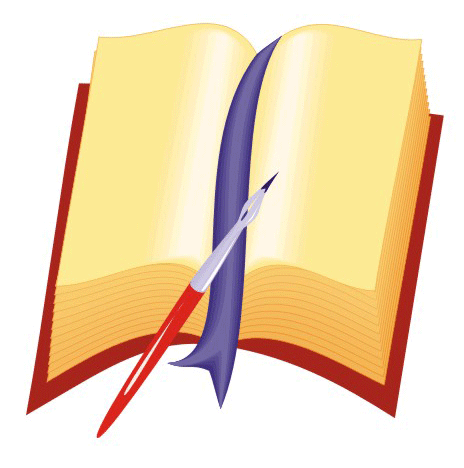 Составить задачи на проценты.
Всем спасибо за урок.
МОЛОДЦЫ